Русский язык 1 класс«Школа России»Работа с предложением.
Иванова Марина Владимировна
ГБОУ СОШ №280 Санкт-Петербург
Буквы заблудились. 
Помоги составить из букв слова:
и, р, с
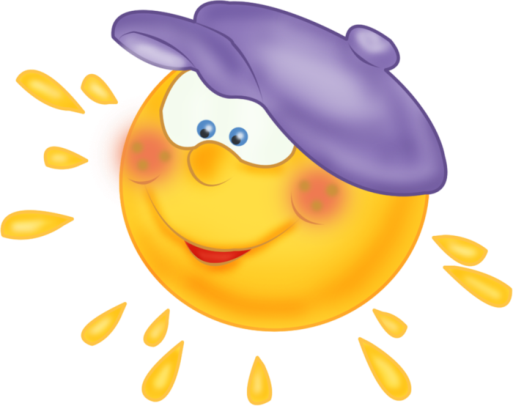 у, ж, к
т, с, о, л
а, к, ш, ф,
у, м, с, а, к
Составь слова из слогов:
радь, тет
го, я, да
мень, ка
де, чу, са
ко, сол, ныш
Составь из слов предложения:
над, облака, землёй,
плывут
полянке, снег, на,
 растаял
прозрачный, зажурчал,
по, ручей,камням
Молодцы!